Impacts of GSICS inter-calibration on JAXA’s HIMAWARI-8 SST
Yukio Kurihara (JAXA/EORC)
February, 2015
Annual meeting of GRWG+GDWG at JAXA
Topics
2
Himawari-8 SST by JAXA

Impacts of GSICS inter-calibrations

Summary
Annual meeting of GRWG+GDWG
2016/2/29
Contents
3
Himawari-8 SST by JAXA

Impacts of GSICS inter-calibrations

Summary
Annual meeting of GRWG+GDWG
2016/2/29
Himawari-8 SST by JAXA
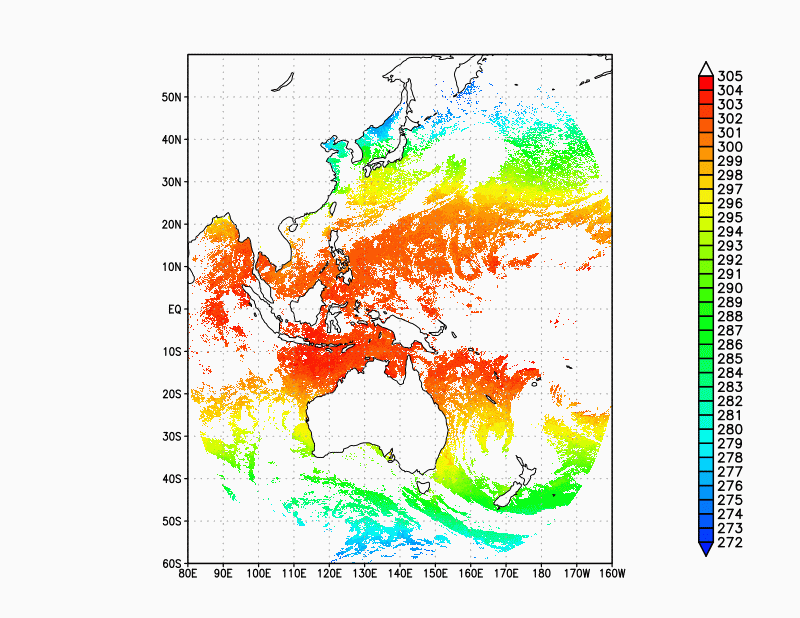 4
High observation frequency and high spatial resolution
Skin SST estimation by quasi-physical algorithm
Cloud detaction by Baysian inference method
Himawari Monitor
(Future) Synergy with MODIS/Terra and Aqua, AMSR-2/GCOM-W, VIIRS/Suomi-NPP, and SGLI/GCOM-C
http://www.eorc.jaxa.jp/ptree/index.html
Annual meeting of GRWG+GDWG
2016/2/29
Algorithm outline
5
SST algorithm
Skin SST
Quasi-physical algorithm which uses parameterized radiative transfer equation
RTM (RTTOV10.2), NWP data and no in-situ data for the algorithm calibration
Cloud algorithm
Cloud probability
Bayesian inference method
Empirical PDF
Annual meeting of GRWG+GDWG
2016/2/29
SST calculation
6
SSTλ0
SSTmost likely
MLE / Least Square
SSTλ1
SSTλ2
likelihood 
/ residual
r(x)
:
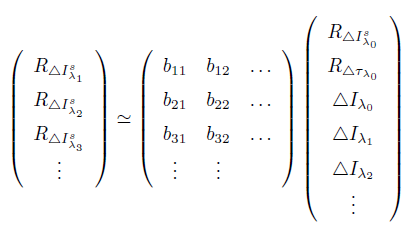 Satellite data
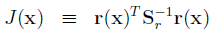 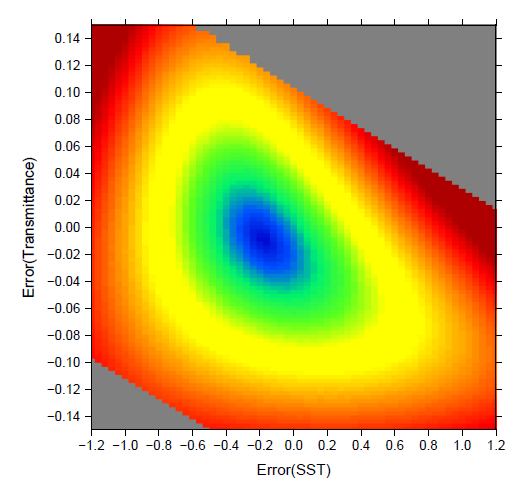 Newton’s method
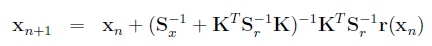 Annual meeting of GRWG+GDWG
2016/2/29
Combinations for JAXA’s prodact
7
10.4 + 11.8 + 8.6 (SST 8.6)
10.4 + 11.8 + 3.9 (SST 3.9) (nighttime only)
Annual meeting of GRWG+GDWG
2016/2/29
Quality of the Himawari-8 SST (8.6 um)
8
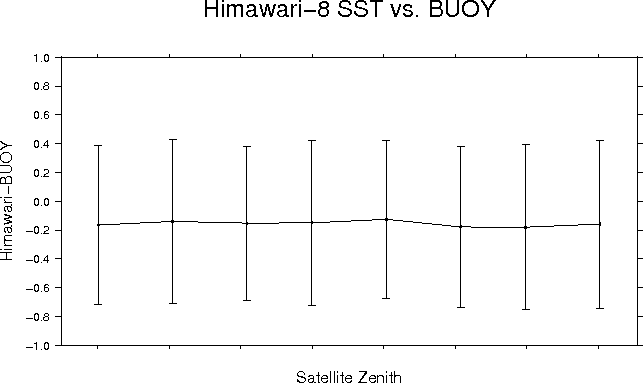 Cloud probability < 0.3
Bias    – 0.12 ~ – 0.18
STDV     0.54 ~   0.58
2015/6
7
8
9
10
11
12
2016/1
Annual meeting of GRWG+GDWG
2016/2/29
Contents
9
Himawari-8 SST by JAXA

Impacts of GSICS inter-calibrations

Summary
Annual meeting of GRWG+GDWG
2016/2/29
Navigation and Calibration correction
10
26 March
Applied co-registration to bands 7 – 6 (Navi.)
18 May
Changed horizontal sampling interval (Cali.)
8 June
Updated calibration coefficients (Cali.)
Annual meeting of GRWG+GDWG
2016/2/29
March 26, 2015 (Navigation)
11
Applied co-registration process
Target bands : Band 7 – Band 16
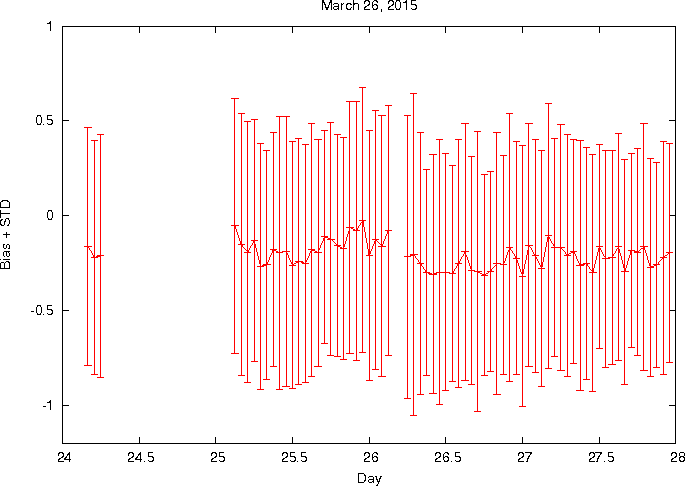 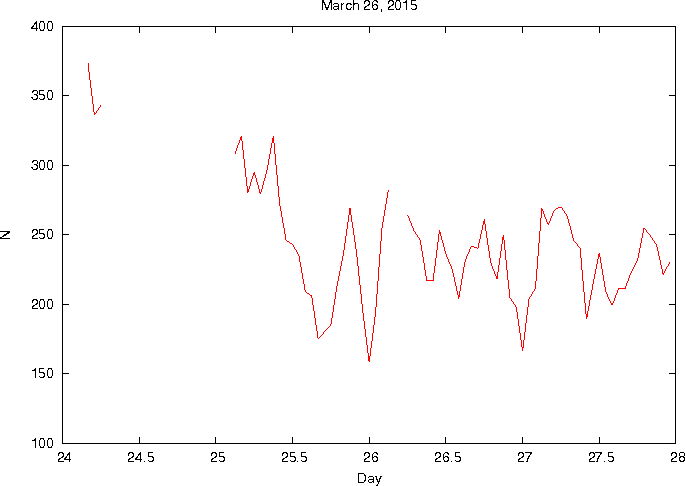 Bias and STDV
N
H8SST - buoy
Annual meeting of GRWG+GDWG
2016/2/29
May 18 (Calibration)
12
Changed horizontal sampling interval
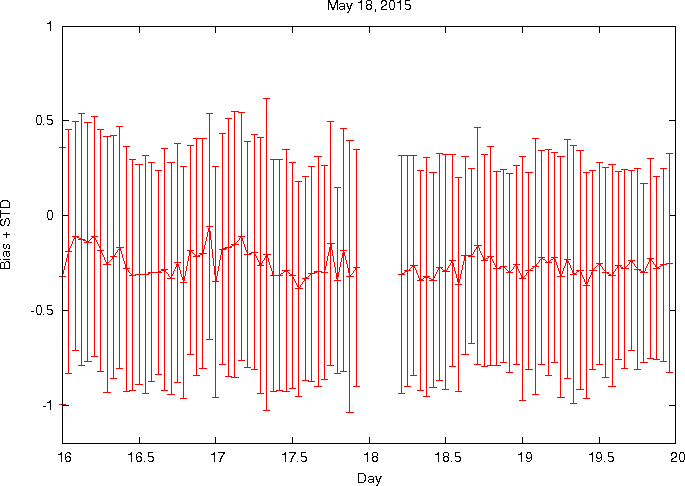 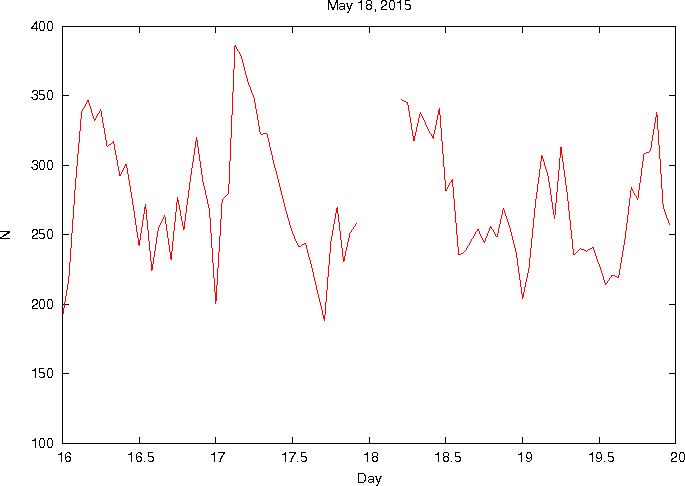 Bias and STDV
N
H8SST - buoy
Annual meeting of GRWG+GDWG
2016/2/29
June 8 (Calibration)
13
Updated calibration coefficients
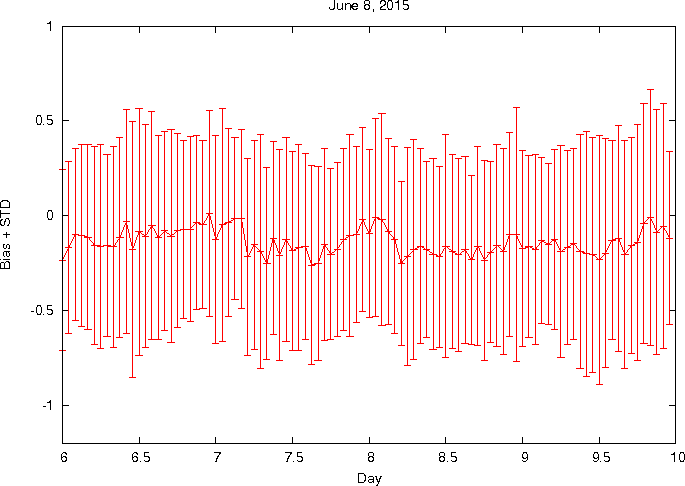 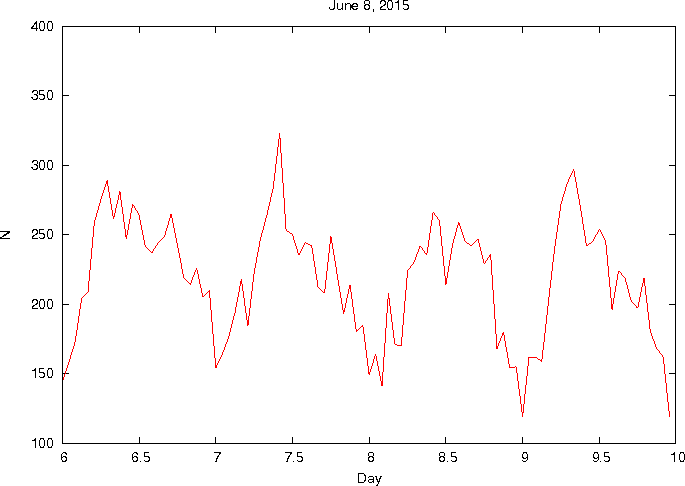 Bias and STDV
N
H8SST - buoy
Annual meeting of GRWG+GDWG
2016/2/29
Data
14
Himawari-8 data
Nighttime (1200, 1500, and 1800 UTC), November, 2015
Inter-calibration coefficients
Airs, IASI-A for IR bands of 3.9, 8.6, 10.4, and 11.2 um
Downloaded from the Meteorological Satellite Center
Himawari-8 SST
SST 8.6, SST 3.9
Cloud probability < 0.3
Buoy data
Tropical moored buoy and drifting buoy
Downloaded from the iQuam of NOAA
Other satellite SSTs
MODIS/Terra and /Aqua, VIIRS/Suomi-NPP
Annual meeting of GRWG+GDWG
2016/2/29
10.4 um
11.8 um
8.6 um
3.9 um
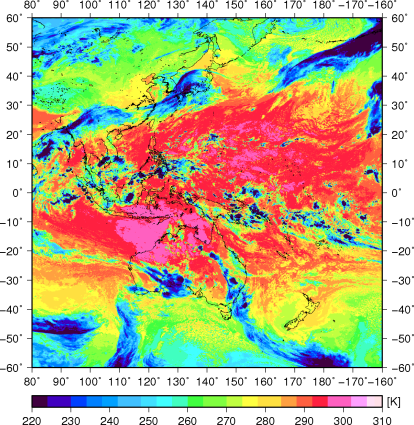 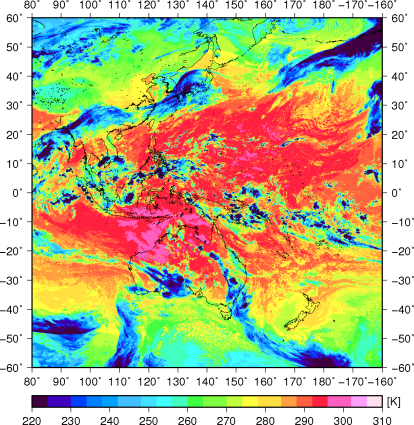 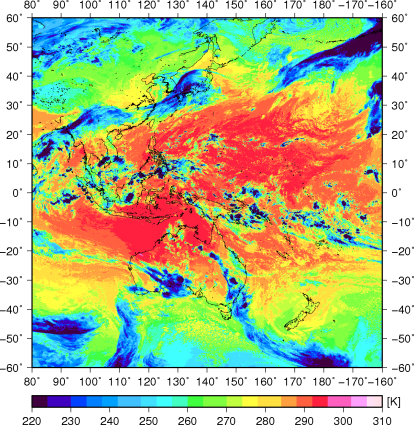 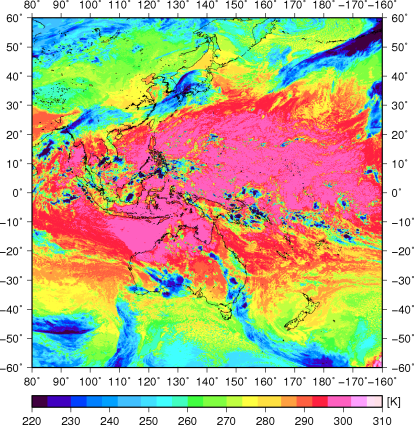 GSICS inter-calibrated (IASI-A)
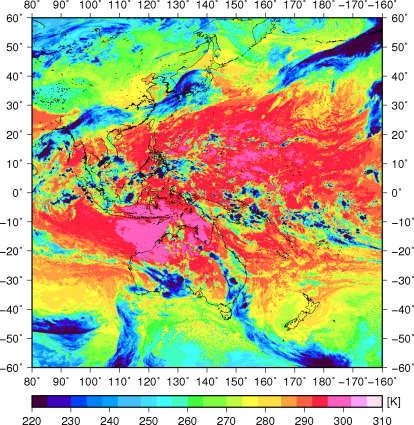 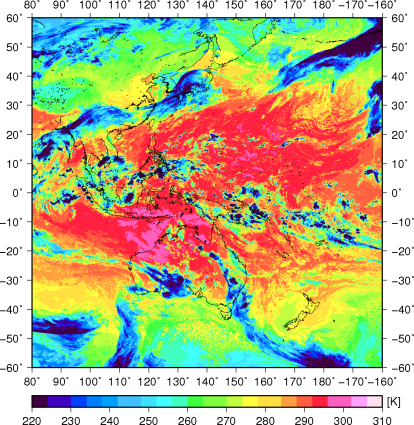 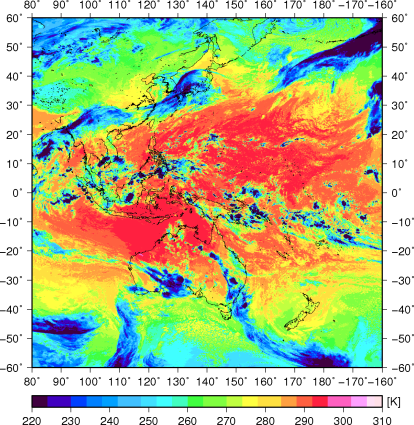 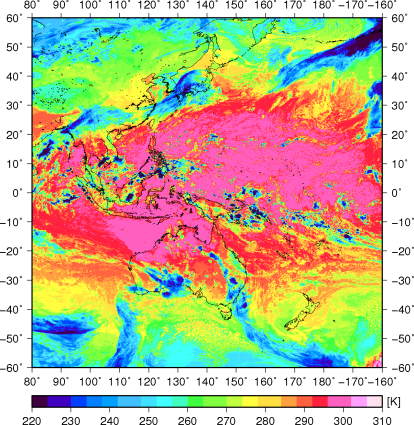 Inter-calibrated Data – Original data
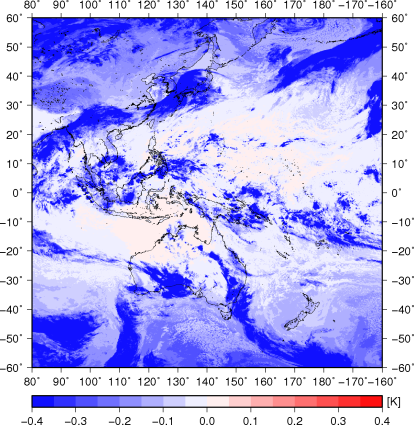 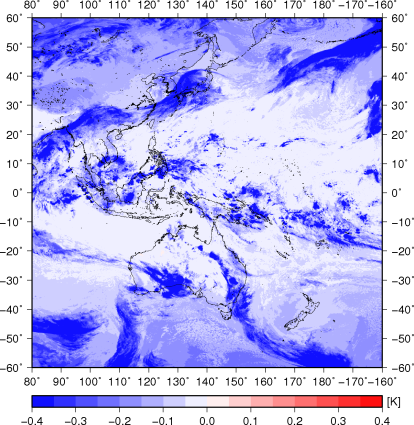 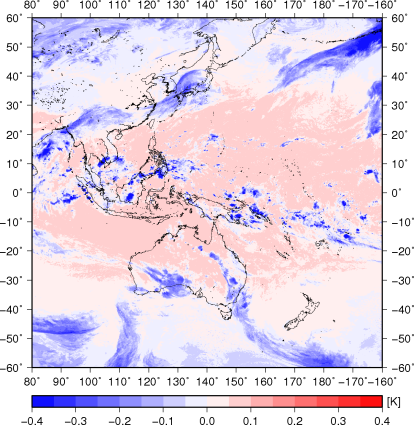 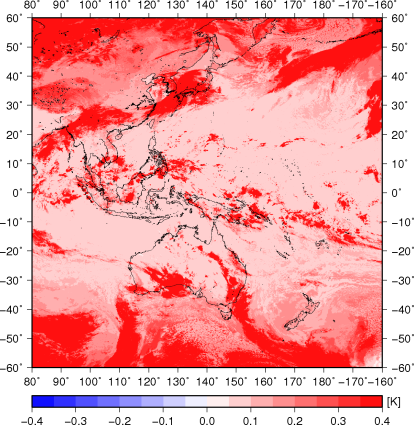 Annual meeting of GRWG+GDWG
15
2016/2/29
SST 8.6
SST 3.9
Cloud mask
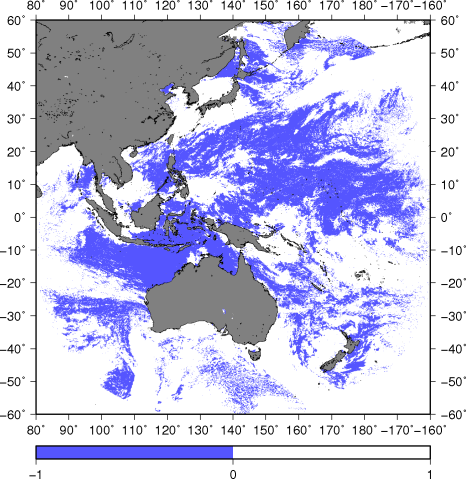 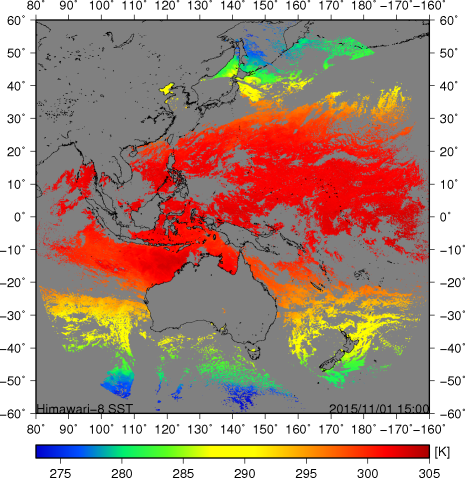 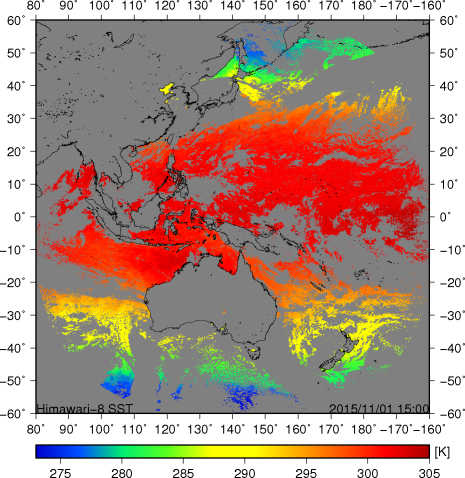 GSICS inter-calibrated (IASI-A)
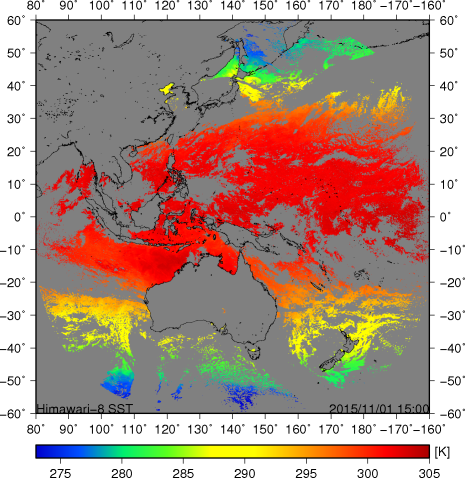 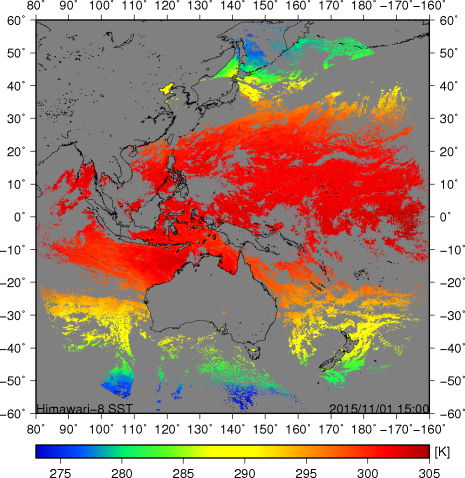 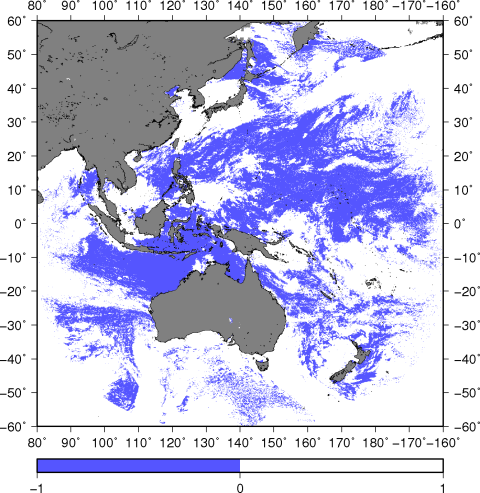 Inter-calibrated Data – Original data
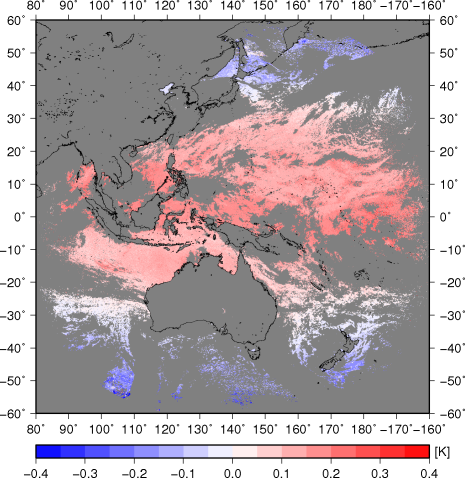 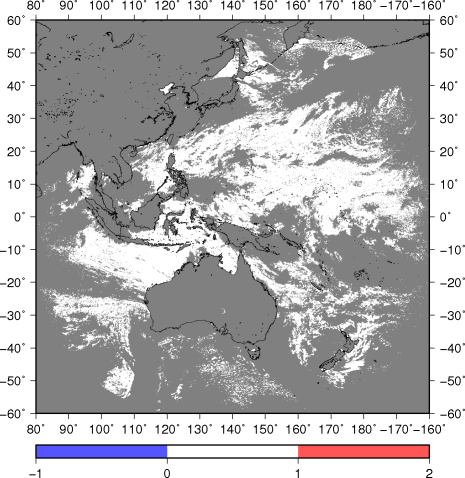 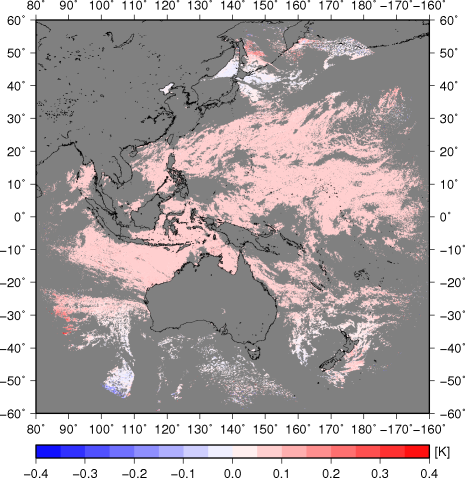 Annual meeting of GRWG+GDWG
16
2016/2/29
Impacts on Himawari-8 SST (8.6)
17
Bias and standard deviation against buoy data
Magenta : GSICS (Airs)
Blue: GSICS (IASI-A)
Light Blue : Original
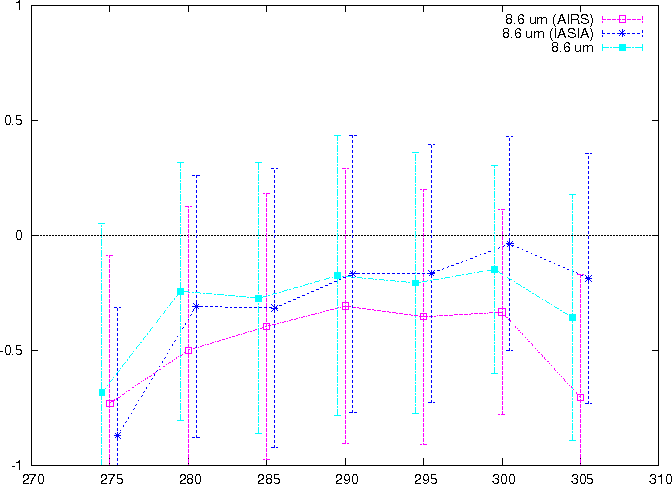 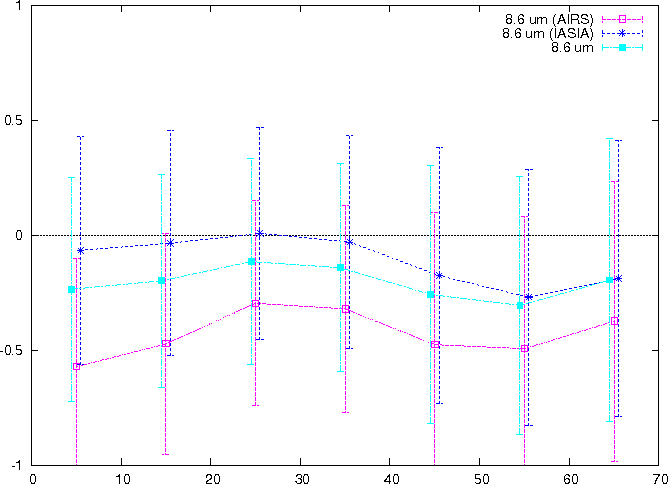 satellite – buoy (K)
satellite zenith angle (degree)
buoy data (K)
Inter-calibration (Airs) increased negative bias.
Inter-calibration (IASI-A) increased the temperature dependency of the bias.
Inter-calibration (IASI-A) improved negative biases.
Annual meeting of GRWG+GDWG
2016/2/29
Impacts on Himawari-8 SST (3.9)
18
Bias and standard deviation against buoy data
Magenta : GSICS (Airs)
Blue: GSICS (IASI-A)
Light Blue : Original
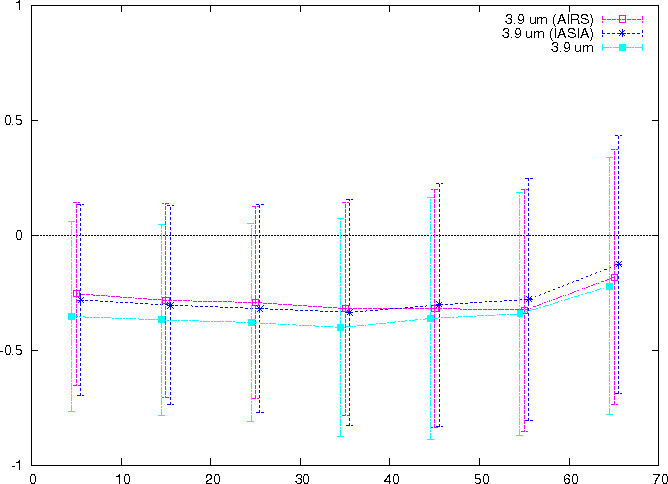 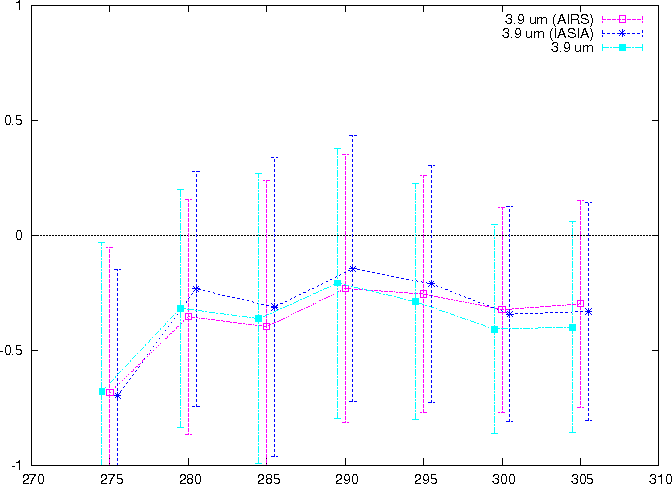 satellite – buoy (K)
satellite zenith angle (degree)
buoy data (K)
Inter-calibration (Airs?,IASI-A) improved negative biases.
Annual meeting of GRWG+GDWG
2016/2/29
Comparison with other satellite SST
19
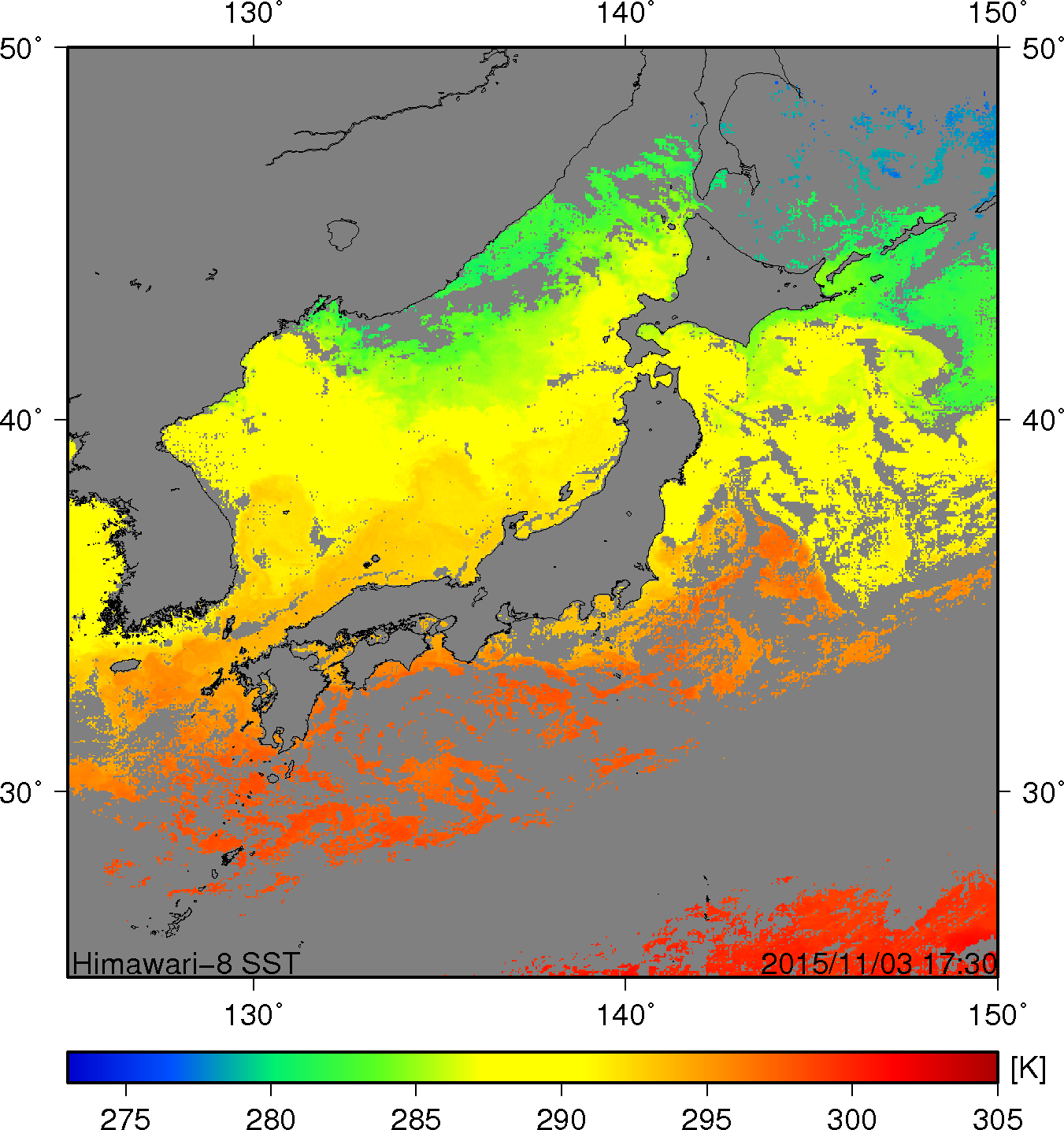 Date
17:30 UTC, 3 Nov. 2015 (night-time)
GSICS inter-calibration
IASI-A
Inter-calibrated SST
Himawari-8 SST (3.9)
Other satellite SST (3.7)
MODIS/Terra
MODIS/AQUA
VIIRS/Suomi NPP
Himawari-8 (Original)
37 N
Annual meeting of GRWG+GDWG
2016/2/29
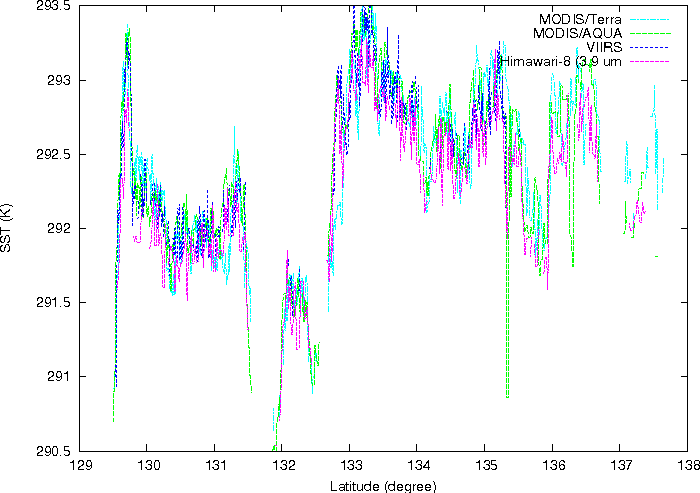 Longitude (degree)
Annual meeting of GRWG+GDWG
20
2016/2/29
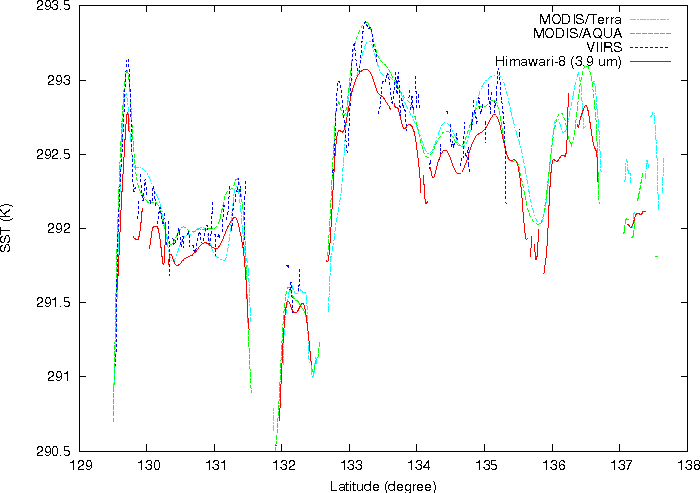 Longitude (degree)
Annual meeting of GRWG+GDWG
21
2016/2/29
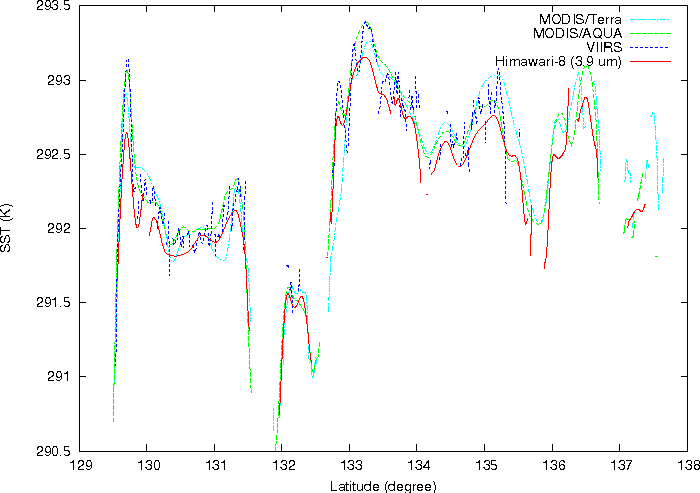 applied GSICS (IASI-A)
Longitude (degree)
Annual meeting of GRWG+GDWG
22
2016/2/29
Contents
23
Himawari-8 SST by JAXA

Impacts of GSICS inter-calibrations

Summary
Annual meeting of GRWG+GDWG
2016/2/29
Summary
24
SST retrieval is sensitive to the calibration of the satellite data.
Impacts of the GSICS inter-calibration on the Himawari-8 SST were examined by using the data during the nighttime in Nov. 2015. 
GSICS inter-calibrations seemed to depend on the reference instrument.
Impacts on the Himawari-8 SST seemed to depend on the IR data which were used to estimate SSTs.
GSICS inter-calibrations based on IASI-A is likely to have made positive impacts on the Himawari-8 SSTs which were retrieved by using 3.9 um data.
Consistency of the satellite SSTs is likely to be improved by inter-calibration.
Annual meeting of GRWG+GDWG
2016/2/29
25
Thank you
Annual meeting of GRWG+GDWG
2016/2/29
Back ups
26
Annual meeting of GRWG+GDWG
2016/2/29
Himawari-8 SST (8.6)
Himawari-8 SST (3.9)
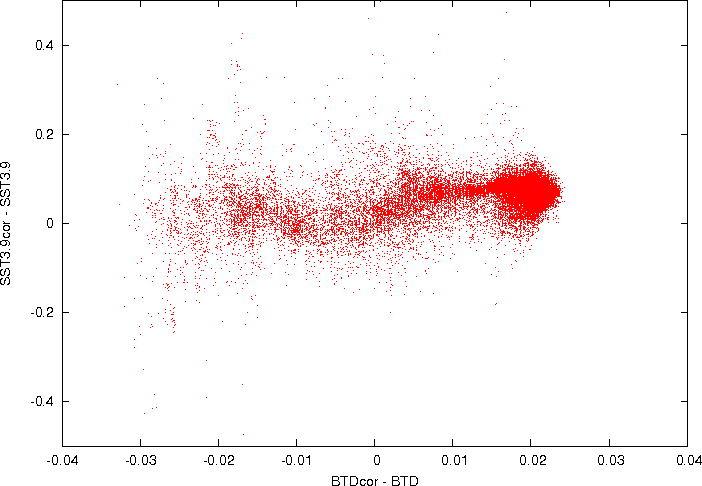 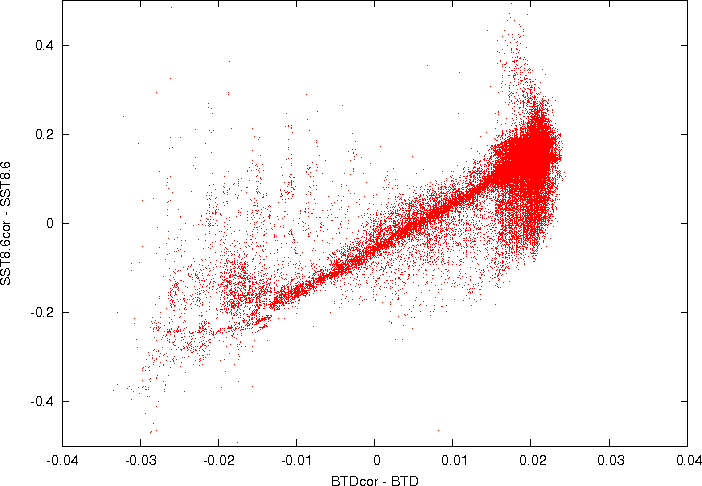 BTD 10.4 – 11.8
Annual meeting of GRWG+GDWG
27
2016/2/29
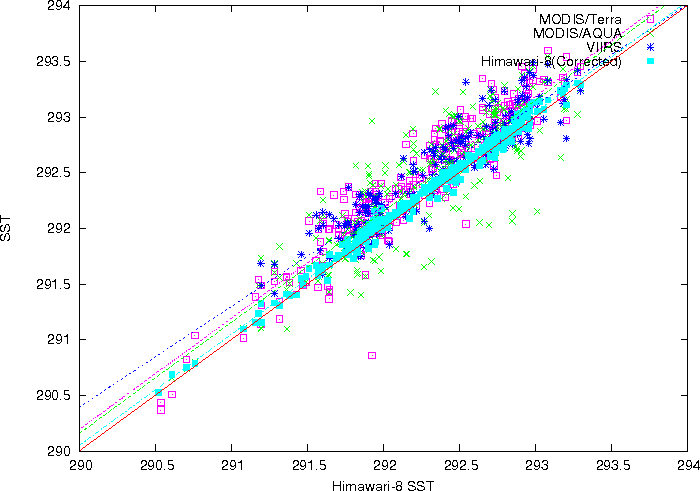 Annual meeting of GRWG+GDWG
28
2016/2/29